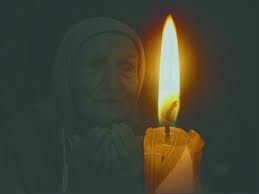 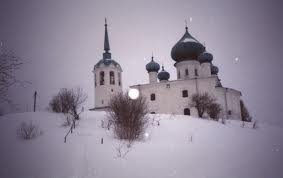 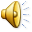 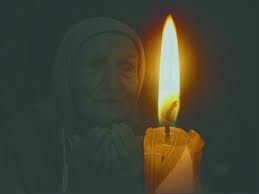 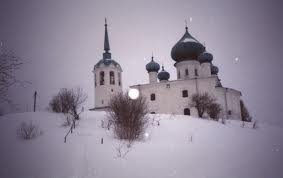 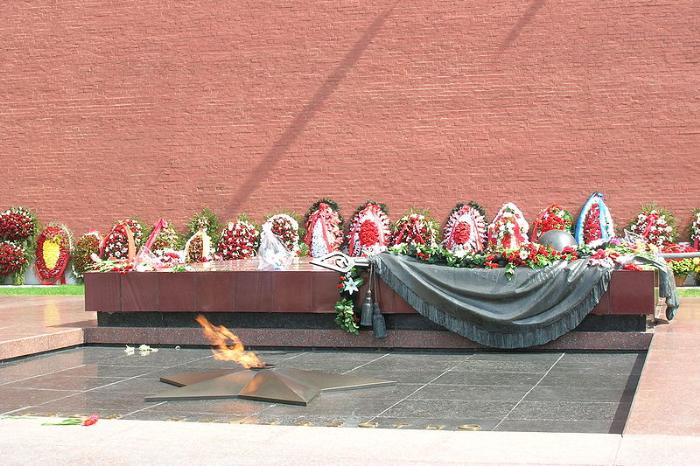 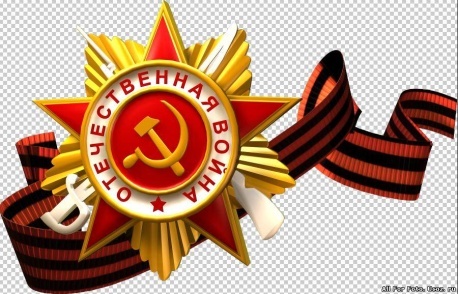 Дорогами войны, 
дорогами памяти...
Великая Отечественная  Война                                                                                                                                                                                 1941  - 1945
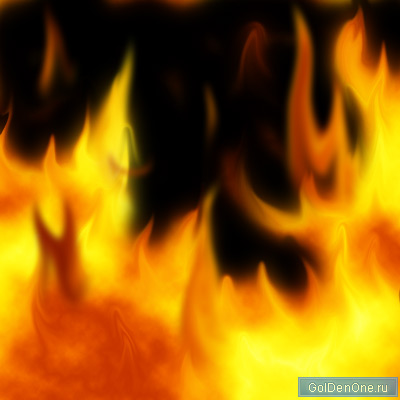 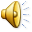 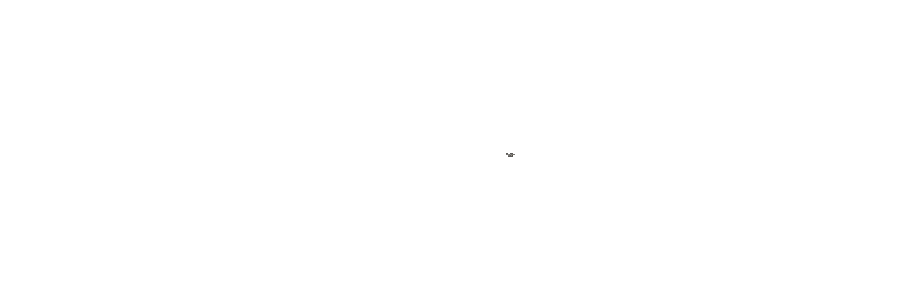 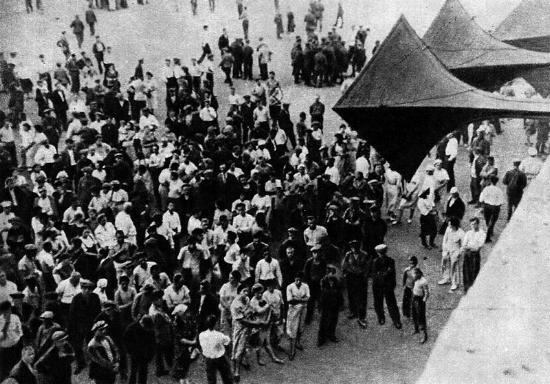 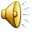 22 июня, ровно в четыре утра…
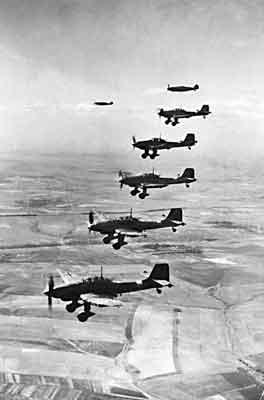 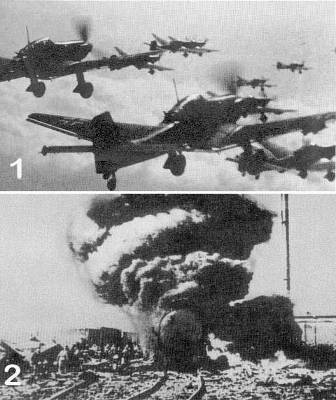 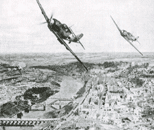 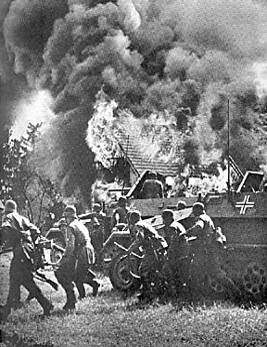 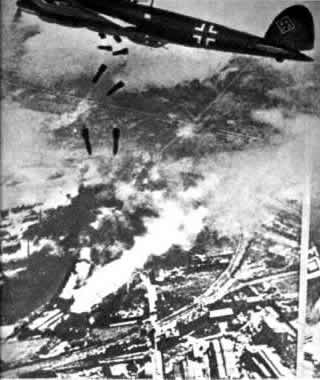 …началась
Великая Отечественная война
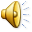 Великая Отечественная Война - это 1725 разрушенных и сожженных городов и посёлков, больше 70 тысяч сёл и деревень.  Война - это 32 тысячи взорванных заводов и фабрик, 65 тысяч километров железнодорожных путей.
Некоторым было только  по 17-20 лет. Из каждых 100 ребят этого возраста, ушедших на фронт, 97 не вернулись назад.
Война - это 900 дней и ночей блокадного Ленинграда. Это 125 граммов хлеба в сутки. Это тонны бомб и снарядов, падающих на мирных людей.
Война - это 20 часов у станка в день.  Это урожай, выросший на солёной от пота  и слез  земле. Это кровавые мозоли на ладонях таких же девчонок и мальчишек, как вы.
Война… От Бреста до Москвы - 1000 км, от Москвы до Берлина - 1600. Итого: 2600 км - это если считать по прямой. Самолетом примерно 4 часа , а  вот пробежками и по  пластунски  – 4 года – 1418 дней.
На этих сражениях около 40 миллионов советских людей погибло.  Это значит - 30 убитых на 2 метра земли, 28 тысяч убитых ежедневно. Это значит - каждый четвёртый житель страны погиб  и   если по каждому из них объявить минуту молчания, то страна будет молчать… 38 лет.
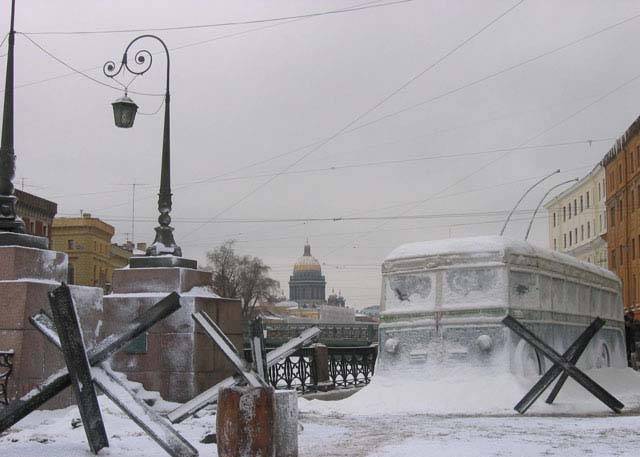 8 сентября 1941 года началась блокада Ленинграда
Самая страшная осада города в военной истории человечества длилась 871 день
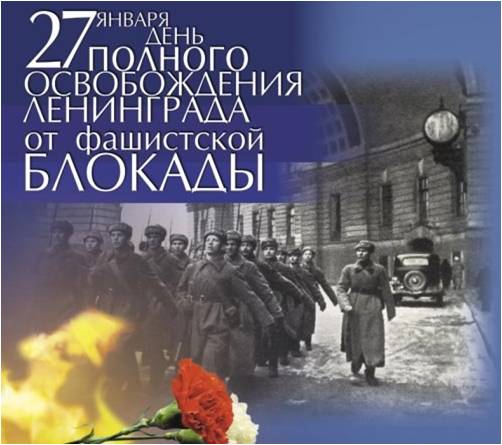 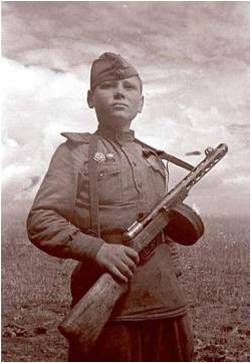 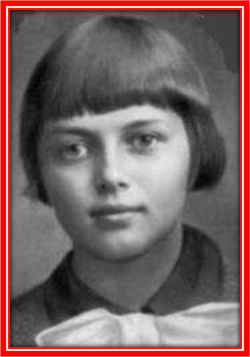 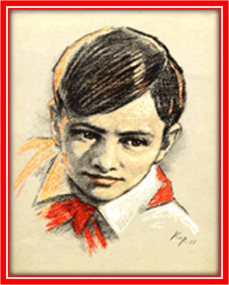 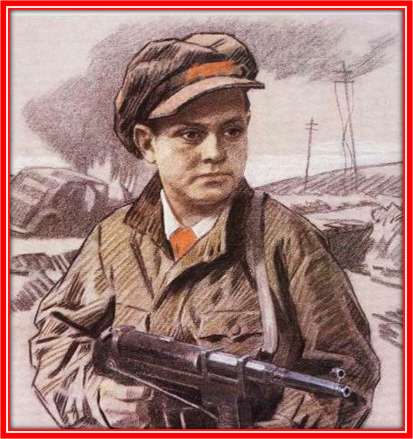 Леня  Голиков
Валя Котик
Зина Портнова
В годы Великой Отечественной войны более 35 тысяч пионеров –юных защитников Родины были награждены орденами и медалями.
Список героев можно долго продолжать. Мы рассказали вам о нескольких ребятах. Они были  вашими ровесниками, до войны это были  обыкновенные мальчишки и девчонки.  Их имена знали только родные, одноклассники да друзья. Пришел час - они показали, каким огромным может стать маленькое детское сердце, когда разгорается в нем священная любовь к Родине и ненависть к ее врагам.
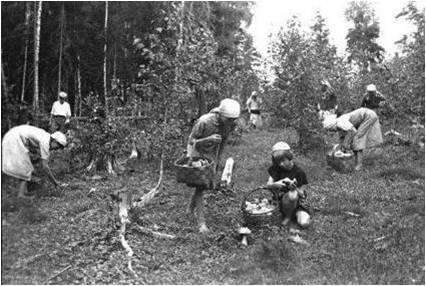 Наступил долгожданный день – 
День Победы !
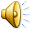 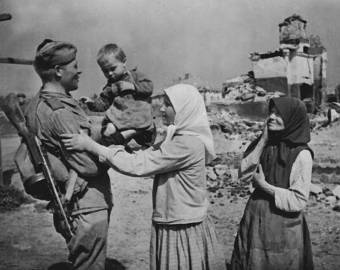 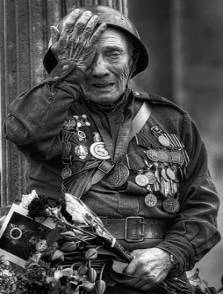 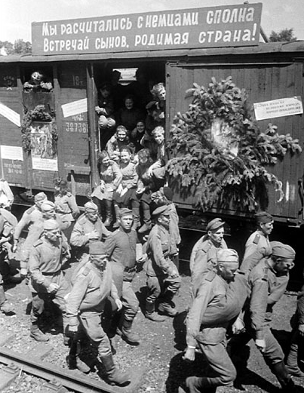 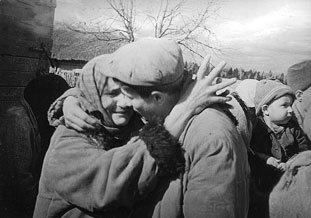 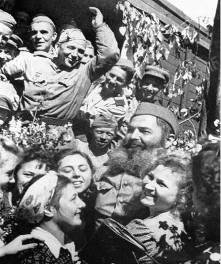 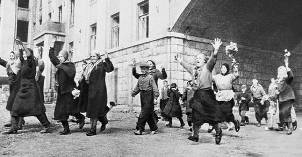 Наступил долгожданный день – 
День Победы!
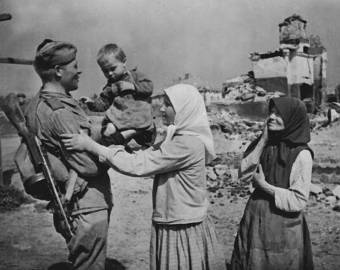 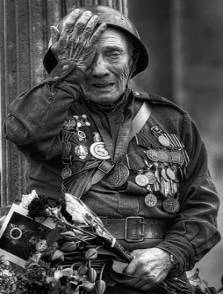 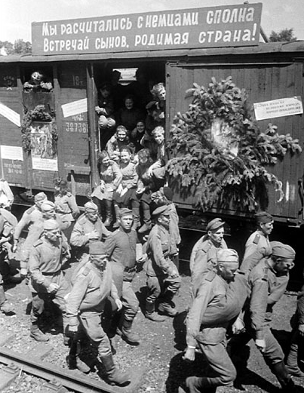 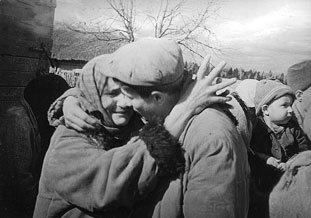 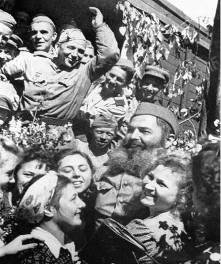 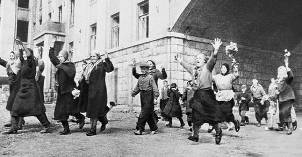 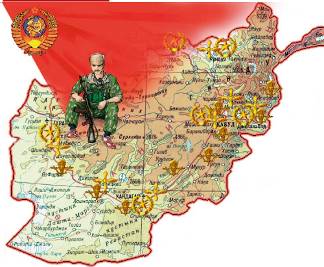 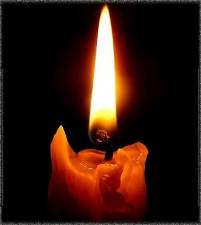 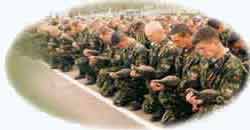 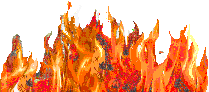 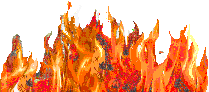 Афганистан 1979-1989
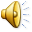 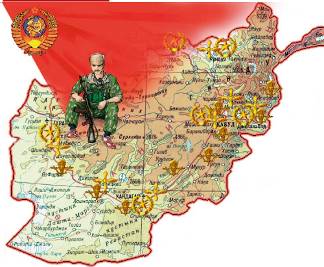 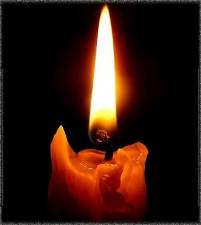 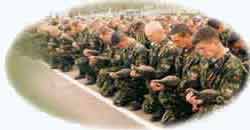 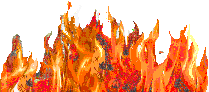 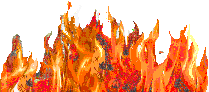 Афганистан 1979-1989
Казаков Анатолий Евгеньевич: «Нинушка, дорогая! Прости, что сразу не сказал тебе всей правды. Никак язык не поворачивался, и так об этом писать не хочется, я ведь знаю, какая ты у меня, реветь постоянно будешь. В общем, завтра мы убываем в Афганистан…»  

  Гордов Леонид Андреевич: «Здравствуйте, мама, Маруся и все наши. Извините, что долго не писал. Сейчас нахожусь на крупных учениях и еле выбрал возможность написать одно это письмо… А уж сейчас не взыщите!»  

  Бобров Евгений Петрович: “…Сейчас стоим в городе Кимише. Ночью службу несем, а днем наш взвод сооружает для себя бассейн. Воды здесь мало, и  пить ее страшно, нужно кипятить, одной дизентерии только десять видов. Мама, все цветет, трава, как у нас – зеленая, а какие здесь маки! Я пошлю тебе! По ночам, когда стою на посту вспоминаю свой дом, тебя и Таню…  

  Грядушкин Сергей Анатольевич: “…Мама, не надо зря лить слезы и оплакивать меня, ведь я не навечно ушел служить, а всего лишь на два года, зря не волнуйся за меня и я обязательно приду. Крепко-крепко целую, ваш сын Сергей.”  

  Гальченко Сергей Васильевич: ”…Мама, еще раз тебя прошу, не переживай, ничего страшного со мной не случится. Ведь я везучий и попал в хорошее место!”  

  Севастьянов Алексей Иванович: ”…Дорогая моя мама! Разреши мне от всего сердца поздравить тебя с наступающим 1985 годом. Тебе самого доброго, мама! г. Кабул, 12 декабря 1984 год»
По официальным данным с 22 декабря 1979 года по 15 февраля 1989 года в Афганистане мы потеряли:13310 человек,более 30000 ранеными и искалеченными,311 пленными и пропавшими без вести.За 9 лет через Афганистан прошло не менее 1500000 человек. 72 человека получили звание Героя Советского Союза.
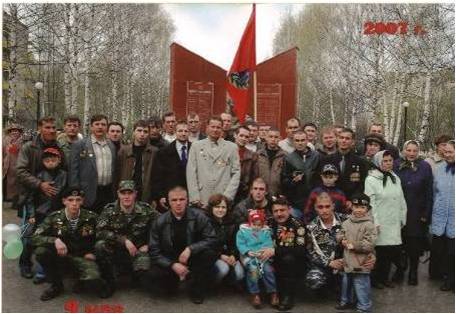 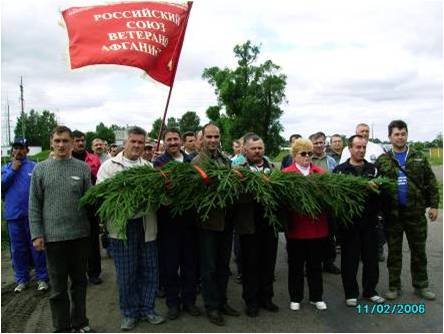 В Чувашской Республике проживает около трех тысяч участников военных действий в Афганистане; из них 89 инвалидов войны,  Чувашская Республика потеряла 111 своих сыновей.
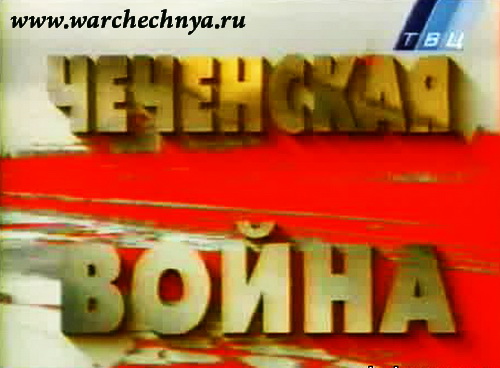 1994-1996                 1999-2001
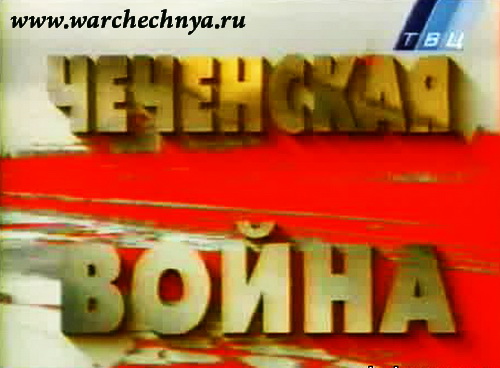 1994-1996                 1999-2001
Террористи́ческий акт в Бесла́не — захват заложников в школе№ 1 города Беслан(СевернаяОсетия),совершённый боевиками 1 сентября 2004 года. В течение трёх дней террористы удерживали в здании более 1100 заложников  - детей, их родителей и сотрудников школы.
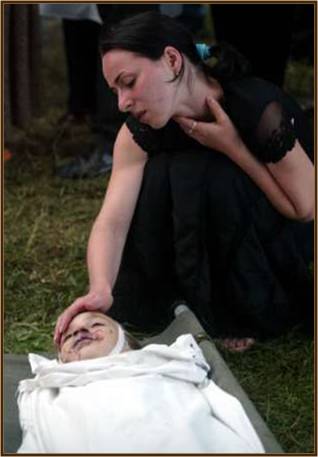 На третий день около 13:05 в школе произошли взрывы, и позже возник пожар, в результате которого произошло частичное обрушение здания. После первых взрывов заложники начали выбегать из школы, и федеральными силами был предпринят штурм.
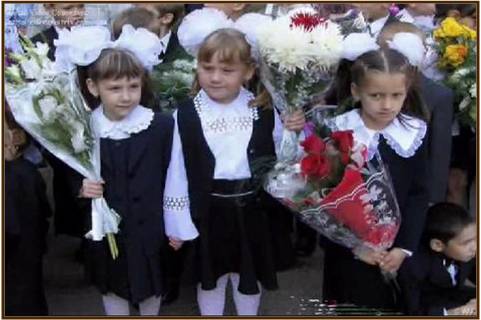 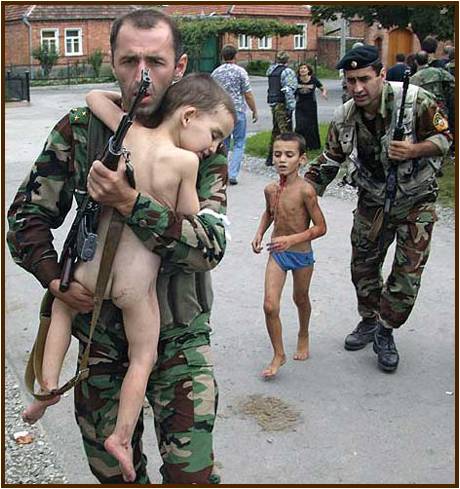 Они еще живы…
Они еще  ничего не знают…
В итоге, большинство заложников были освобождены в ходе штурма, однако общий счёт потерь в результате теракта составил более 330 человек убитыми, из которых 186 были дети, и свыше 800 человек ранеными.
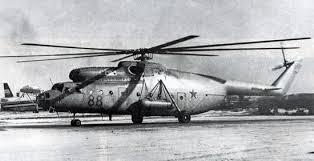 Черный тюльпан
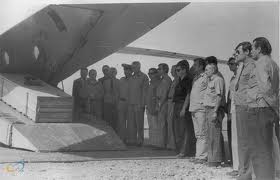 «груз 200»
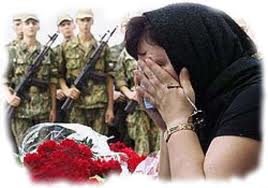 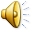 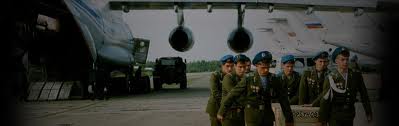 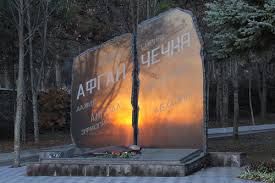 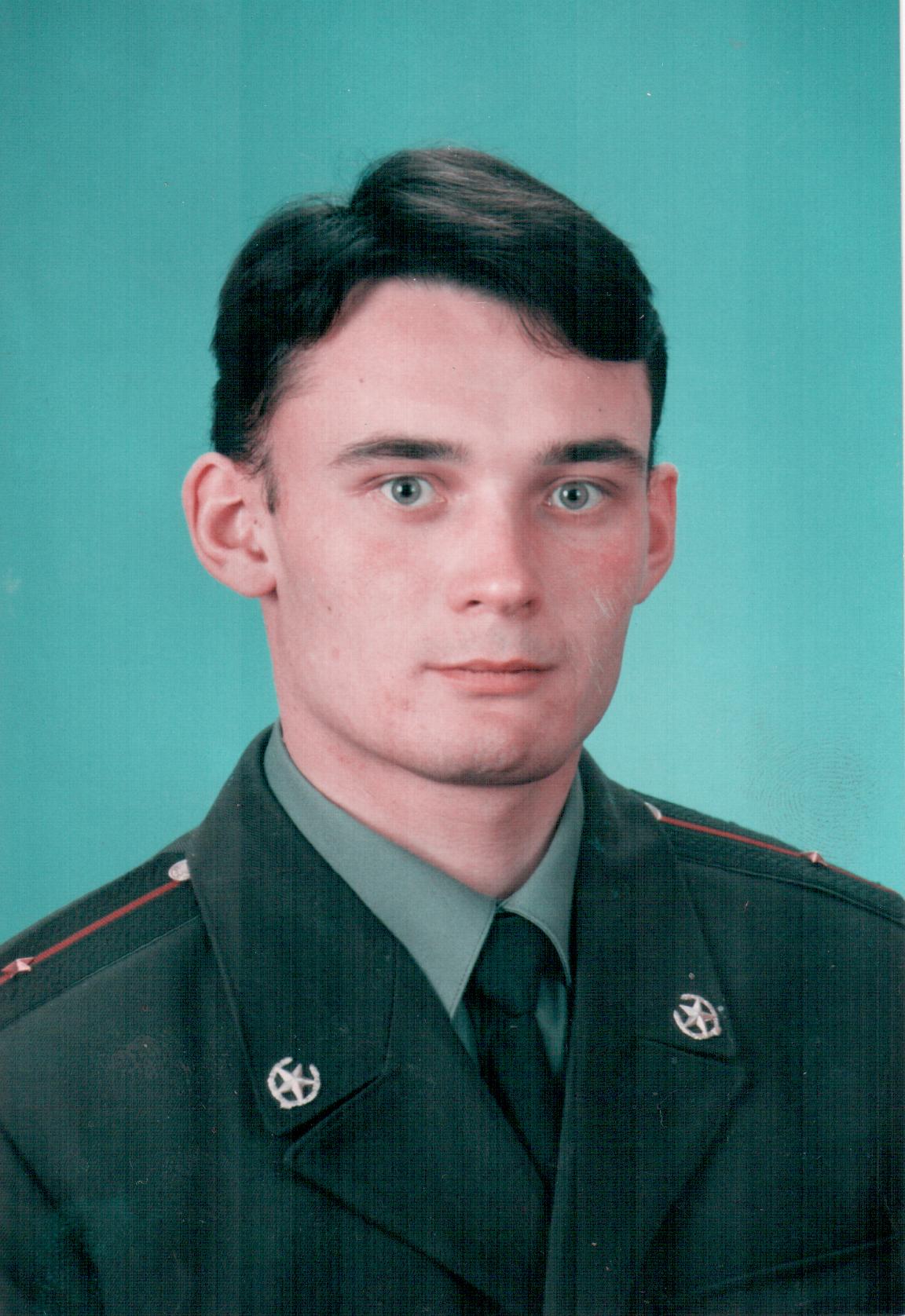 Максимов Владимир Вениаминович ,  родился  23 июля 1977 года.
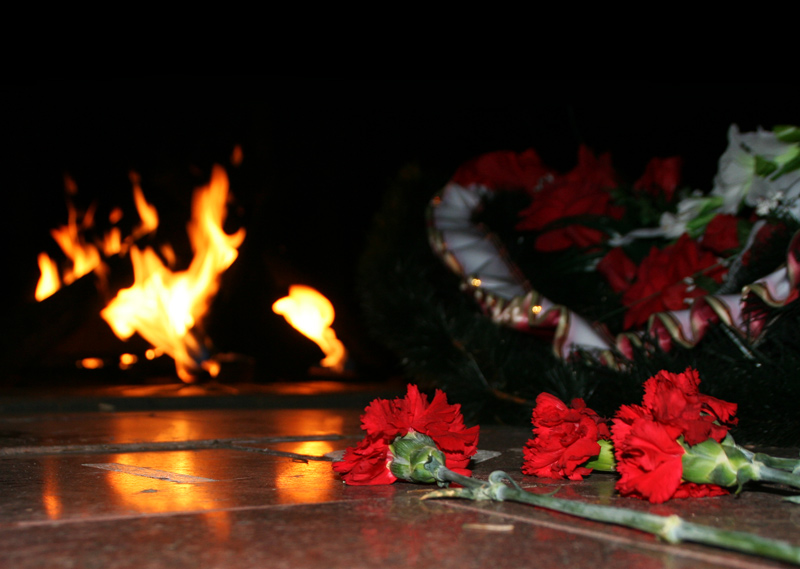 Вечная память павшим, вечная память живущим героям войны!